Уважаемые читатели
Библиотека ХТИ - филиала СФУ отдел «Абонемент» представляет вашему вниманию обзор литературы по теме
«Жизнь замечательных людей» - 
Сквозь столетия и события.
Представленный материал содержит  30 библиографических описаний документов.
Хронологический охват обзора с 1994года по 2000 год.
Библиографическое описание составлено в соответствии с Межгосударственным стандартом 
ГОСТ 7.1-2003 «Библиографическая запись. Библиографическое описание. Общие требования и правила составления».
Представленную литературу вы сможете получить посетив отдел «Абонемент» библиотеки ХТИ-филиала СФУ, в корпусе «Б» по адресу: ул. Комарова, 15 (2 этаж), аудитория № 202
Библиотека  Флорентия  Павленкова
Ф.Ф. Павленков (1839 -1900) – один из крупнейших книгоиздателей и редакторов России, автор знаменитого «Энциклопедического словаря», создатель серии «Жизнь замечательных людей» – первой в Европе универсальной биографической коллекции, имевшей большой успех. 
		Серией Ф. Павленкова охвачены выдающиеся люди (основатели религий и святые, философы и музыканты, ученые и полководцы, путешественники и изобретатели всех времен и народов, начиная с Сократа и Александра Македонского  и кончая Шопенгауэром,  львом Толстым, Лобачевским и Соловьевым. 
		« Ни одно из  павленковских дел, по моим наблюдениям, не может сравниться с тем огромным влиянием, какое оказало на читателей всех русских слоев, классов и рангов изданная Павленковым и почти законченная «библиографическая библиотека» или «ЖЗЛ» – Н.А. Рубакин.
		200 биографий, написанных гуманитариями старой Руси, людьми с досоветской ментальностью, столь волнующе интересной нам сегодня, - таков замысел данного издания. 
		Каждый то завершается послесловием, цель которого – помочь читателю сориентироваться в историко-культурном контексте длиною в сто лет. 
		Основной текст приведен в соответствие с современными нормами орфографии и пунктуации, в то же время внутренние цитаты оставлены в неприкосновенности. Хронология сохранена по старому стилю.
63.3(0)
А46
Александр Македонский и Юлий Цезарь. Кромвель. Ришелье. Наполеон I. Бисмарк : биографические повествования / ред. : Н. Ф. Болдырев. - 2-е изд. - 1998. - 537 с. - (ЖЗЛ)
Аннотация:
 Экземпляры: всего:3 - аб.(3).
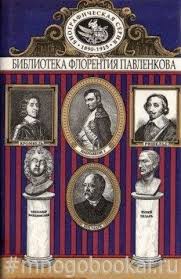 63.3(0)
Б30

И.С. Бах. Моцарт. Шопен. Шуман. Вагнер: биографические повествования / ред. : Н. Ф. Болдырев. - Челябинск : Урал LTD, 1998. - 458 с. - (ЖЗЛ)
 Экземпляры: всего:1 - аб.(1).
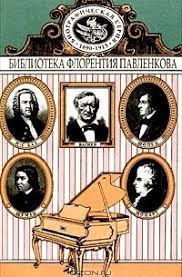 63.3(0)
Б78
 
Боккаччо. Бомарше. Беранже. Байрон. Бальзак : биографические повествования / ред. : Н. Ф. Болдырев. - Челябинск : Урал LTD, 1998. - 456 с. - (ЖЗЛ)
 Экземпляры: всего:1 - аб.(1).
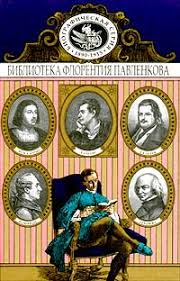 63.3(0)
Б89
 
Дж. Бруно  Бэкон Лок, Лейбниц Монтескье : биографические повествования / ред. : Н. Ф. Болдырев. - Челябинск : Урал, 1996. - 424 с. : ил. - (ЖЗЛ)
 Экземпляры: всего:1 - аб.(1).
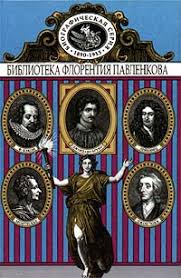 63.3(0)
Г20
Гарвей. Дженнер. Кювье. Пирогов. Вирхов: биографические повествования / ред. : Н. Ф. Болдырев. - Челябинск : Урал LTD, 1998. - 400 с. : портр. - (ЖЗЛ)
 Экземпляры: всего:1 - аб.(1).
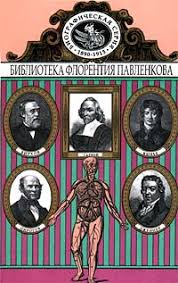 63.3(0)
Г21
Гаррик Волков. Щепкин. Катков. Салтыков-Щедрин : биографические повествования / ред. : Н. Ф. Болдырев. - Челябинск : Урал LTD, 1998. - 504 с. : ил. - (ЖЗЛ)
 Экземпляры: всего:1 - аб.(1).
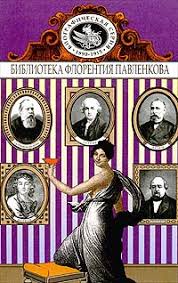 63.3(0)
Г57
Говард. Лассаль. Диккенс. С. Соловьев : биографические повествования / ред. : Н. Ф. Болдырев. - Челябинск : Урал LTD, 1999. - 428 с. : портр. - (ЖЗЛ)
 Экземпляры: всего:1 - аб.(1).
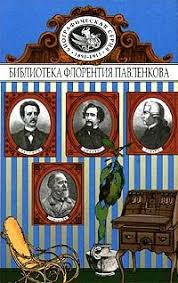 63.3(0)
Г93
Гутенберг Уатт Стефенсон и Фултон Дагер и Ньепс Эдисон и Морзе / ред. : Н. Ф. Болдырев. - Челябинск : Урал, 1996. - 438 с. : ил. - (ЖЗЛ)
 Экземпляры: всего:1 - аб.(1).
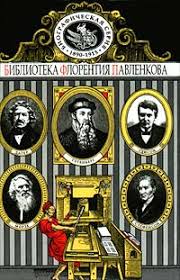 63.3(0)
Г96
Ян Гус. Лютер. Кальвин. Цвингли. Патриарх Никон : биографические повествования / ред. : Н. Ф. Болдырев. - Челябинск : Урал LTD, 1998. - 524 с. : ил. - (ЖЗЛ)
 Экземпляры: всего:1 - аб.(1).
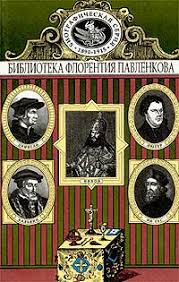 63.3(0)
Д31
Демосфен и Цицерон. Тиберий и Гай Гракхи. Богдан Хмельницкий. Джузеппе Гарибальди. Михаил Скобелев: биографические повествования / ред. : Н. Ф. Болдырев. - Челябинск : Урал, 1995. - 558с : ил. - (ЖЗЛ)
 Экземпляры: всего:1 - аб.(1).
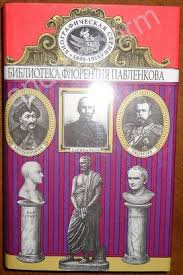 63.3(2)
И75
 
Иоанн Грозный. Петр Великий. Меншиков. Потемкин. Демидовы / ред. : Н. Ф. Болдырев. - Челябинск : Урал LTD, 1997. - 525 с. : портр. - (ЖЗЛ)
 Экземпляры: всего:1 - аб.(1).
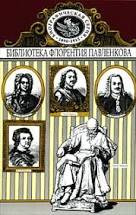 63.3(0)
К27
 
Будда Шакьямуни. Конфуций. Мухаммед. Франциск Ассизский: биографические повествования / ред. : Н. Ф. Болдырев. - Челябинск : Урал LTD, 1995. - 429 с. - (ЖЗЛ)
 Экземпляры: всего:1 - аб.(1).
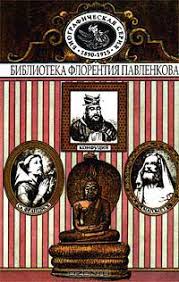 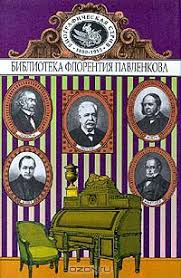 63.3(0)
К65
 
Конт. Маколей. Гладстон. Бокль.  Лессепс: биографические повествования / ред. : Н. Ф. Болдырев. - Челябинск : Урал LTD, 1999. - 438 с. - (ЖЗЛ)
 Экземпляры: всего:1 - аб.(1).
63.3(0)
Л13
 
Лавуазье. Фарадей. Лайель. Чарлз Дарвин. Карл Бэр : биографические повествования / ред. : Н. Ф. Болдырев. - Челябинск : Урал LTD, 1998. - 415 с. : ил. - (ЖЗЛ)
 Экземпляры: всего:1 - аб.(1).
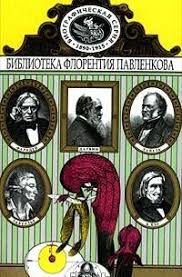 63.3(0)
Л47
 
Леонардо да Винчи. Микеланджело. Рафаэль. Рембрандт. Александр Иванов : биографические повествования / ред. : Н. Ф. Болдырев. - Челябинск : Урал LTD, 1998. - 464 с. : ил. - (ЖЗЛ)
 Экземпляры: всего:1 - аб.(1).
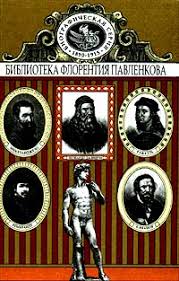 63.3(0)
Л51
 
Лессинг. Шиллер. Берне. Гейне. Мицкевич: биографические повествования / ред. : Н. Ф. Болдырев. - Челябинск : Урал LTD, 1999. - 488 с. - (ЖЗЛ)
 Экземпляры: всего:1 - аб.(1).
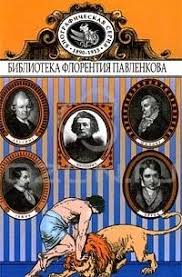 63.3(0)
М60
 
Мильтон. Свифт. В. Скотт. Теккерей. Дж.Эллиот: биографические повествования / ред. : Н. Ф. Болдырев. - Челябинск : Урал LTD, 1999. - 432 с. - (ЖЗЛ)
 Экземпляры: всего:1 - аб.(1).
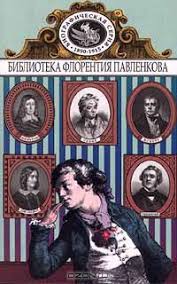 63.3(0)
М63
 
Мирабо. Меттерних. Франклин. Вашингтон. Линкольн  : биографические повествования / ред. : Н. Ф. Болдырев. - Челябинск : Урал LTD, 1998. - 496 с. : портр. - (ЖЗЛ)
 Экземпляры: всего:1 - аб.(1).
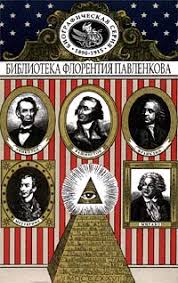 63.3(0)
М79
 
Т.Мор. Оуэн. Дидро. Д'Аламбер. Кондорсе : биографические повествования / ред. : Н. Ф. Болдырев. - Челябинск : Урал LTD, 1998. - 490 с. : портр. - (ЖЗЛ)
 Экземпляры: всего:1 - аб.(1).
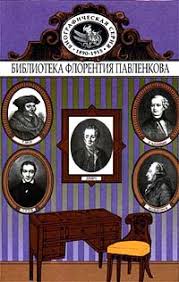 63.3(0)
Н48
 
Некрасов.  Островский. Федотов. Перов. Крамской: Биографические повествования / ред. : Н. Ф. Болдырев. - Челябинск : Урал LTD, 1999. - 442 с. : ил. - (ЖЗЛ)
 Экземпляры: всего:1 - аб.(1).
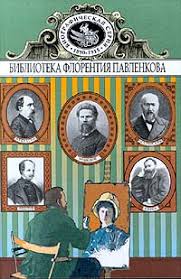 63.3(0)
О-36
 
Дашкова. Суворов. Воронцовы. Сперанский. Канкрин: Биографические повествования / ред. : Н. Ф. Болдырев. - Челябинск : Урал, 1995. - 520 с. : ил.; портр. - (ЖЗЛ)
 Экземпляры: всего:1 - аб.(1).
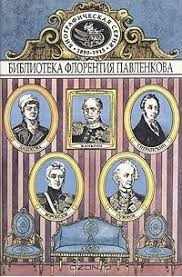 63.3(0)
П12
 
Флорентий Павленков. Его жизнь и издательская деятельность: / ред. : Н. Ф. Болдырев. - Челябинск : Урал, 1998. - 287 с. : ил.; портр. - (ЖЗЛ)
 Экземпляры: всего:1 - аб.(1).
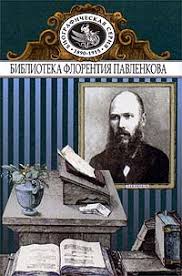 63.3(0)
П28
 
Песталоцци. Новиков. Карамзин. Ушинский. Корф: Биографические повествования / ред. : Н. Ф. Болдырев. - Челябинск : Урал, 1997. - 358 с. : ил.; портр. - (ЖЗЛ)
 Экземпляры: всего:1 - аб.(1).
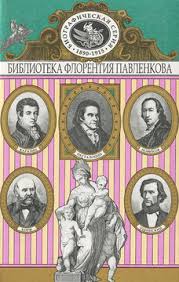 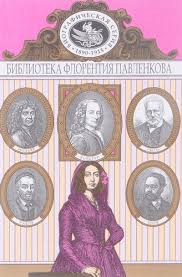 63.3(0)
Р12
 
Рабле. Мольер. Вольтер. Гюго. Жорж Санд. Золя : биографические повествования / ред. : Н. Ф. Болдырев. - Челябинск : Урал LTD, 1998. - 516 с. - (ЖЗЛ)
 Экземпляры: всего:1 - аб.(1).
63.3(0)
С31
 
Сенека. Декарт. Спиноза. Кант. Гегель: Биографические повествования / ред. : Н. Ф. Болдырев. - 2-е изд. - Челябинск : Урал LTD, 2000. - 516 с. : портр. - (ЖЗЛ)
 Экземпляры: всего:1 - аб.(1).
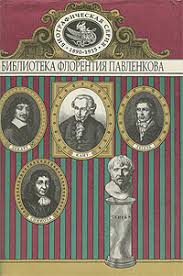 63.3(0)
С32
 
Сервантес. Шекспир. Ж.Ж. Руссо. И.В. Гете. Карлейл  : биографические повествования / ред. : Н. Ф. Болдырев. - 2-е изд. - Челябинск : Урал LTD, 1998. - 512 с. : портр.; ил. - (ЖЗЛ)
 Экземпляры: всего:1 - аб.(1).
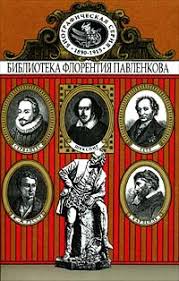 63.3(0)
С 50
 
Адам Смит. Беккариа и Бентам Джон. Милль Прудон. Ротшильды: Биографические повествования. - Челябинск : Урал LTD, 1998. - 509 с. - (ЖЗЛ)
 Экземпляры: всего:9 - аб.(2), ЧЗ №2(1), №3(6).
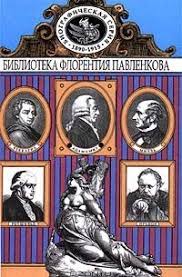 63.3(0)
С60
 
Карамзин. Пушкин. Гоголь. Аксаковы. Достоевский: Биографические повествования / ред. : Н. Ф. Болдырев. - Челябинск : Урал, 1994. - 478 с. : ил. - (ЖЗЛ)
 Экземпляры: всего:1 - аб.(1).
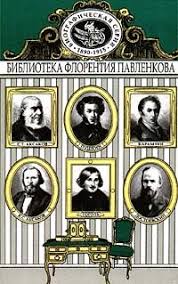 63.3(0)
С87
 
Струве. Пастер. Боткин. Ковалевская: Биографические повествования / ред. : Н. Ф. Болдырев. - Челябинск : Урал LTD, 1999. - 385 с. : ил. - (ЖЗЛ)
 Экземпляры: всего:1 - аб.(1).
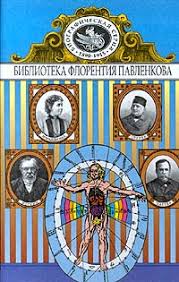